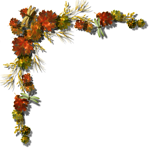 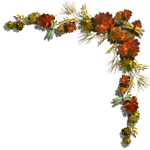 Повесть А.С.Пушкина«Станционный смотритель»
Расположите иллюстрации в хронологической последовательности
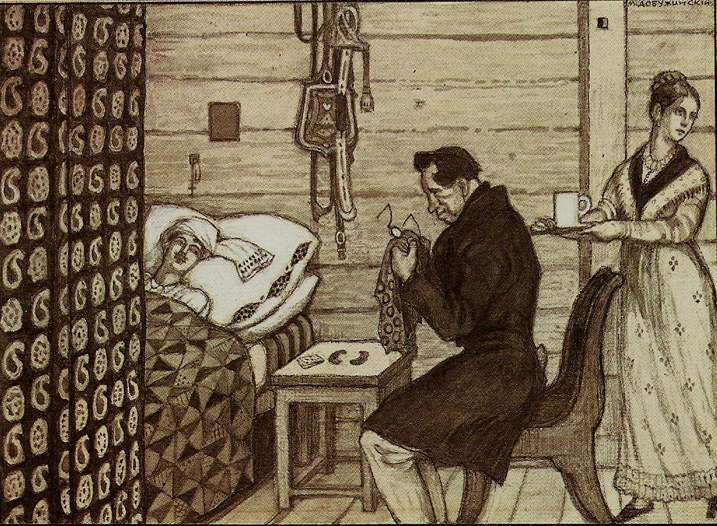 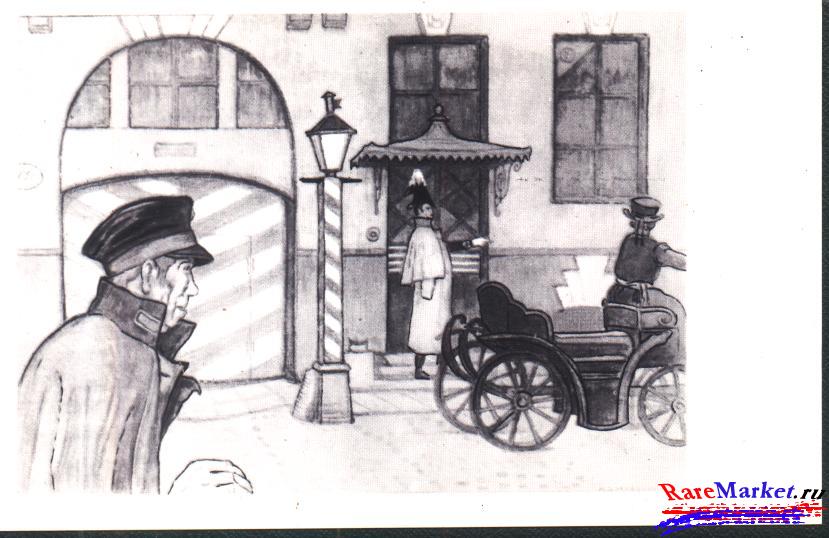 3
1
2
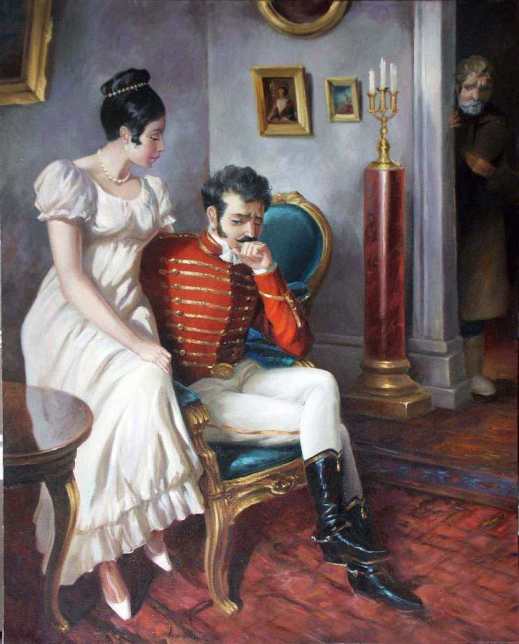 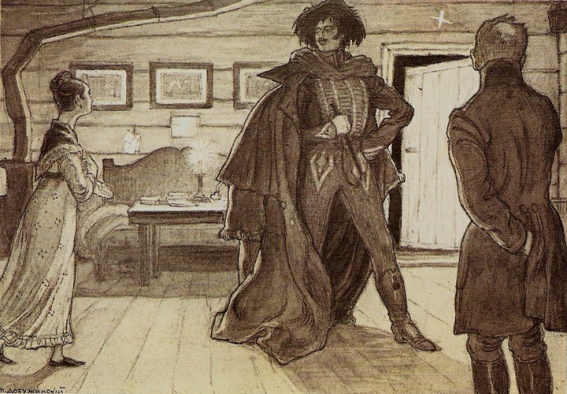 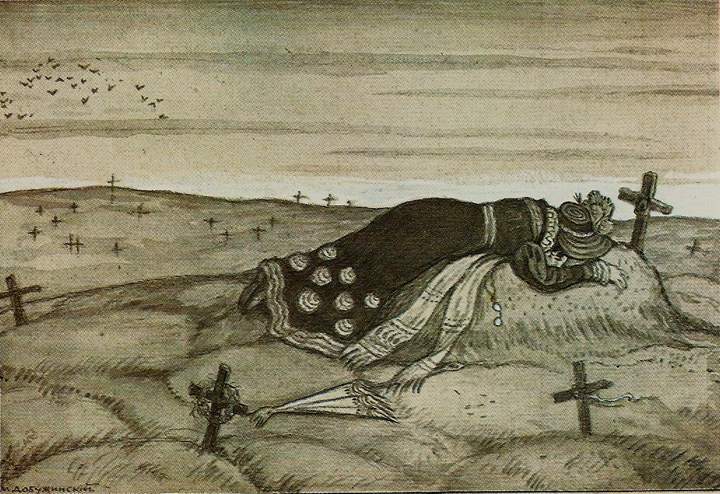 4
5
6
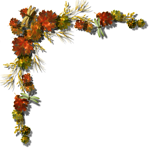 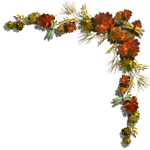 Какая проблема в повести  «Станционный смотритель» является основной:
А) отношения между родителями и детьми;
Б) трагедия «маленького человека»;
В)  «неравный»                                                                                                             брак?
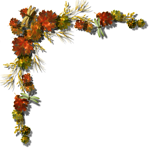 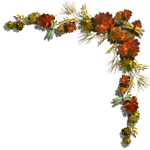 Проблема «неравного брака»
;
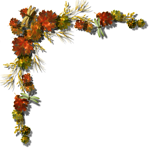 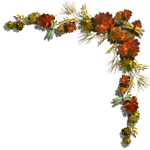 Отношения между родителями и детьми
;
;
Сопоставь эпизоды и чувства, которые испытал Самсон Вырин
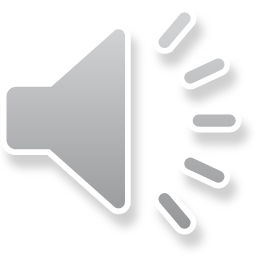 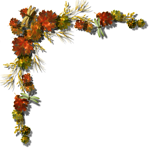 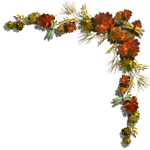 Трагедия «маленького человека»
Выводы
Объясни смысл названия повести. Почему она не названа «Самсон Вырин» или «Гусар и девушка»?
Кто же виноват в трагедии Вырина?
Какая проблема является центральной?
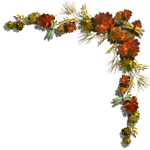 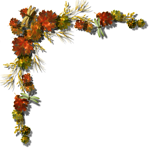 Домашнее задание
1. Но все могло быть и по-другому, напиши Дуня отцу хотя бы одно письмо. Попробуйте сделать это  от ее лица.
2. Представьте, что у вас есть возможность написать Дуне письмо и предотвратить беду. Попробуйте это сделать.
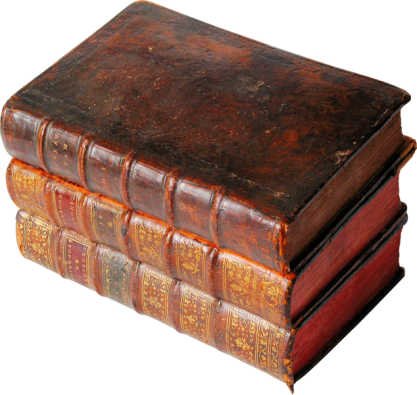 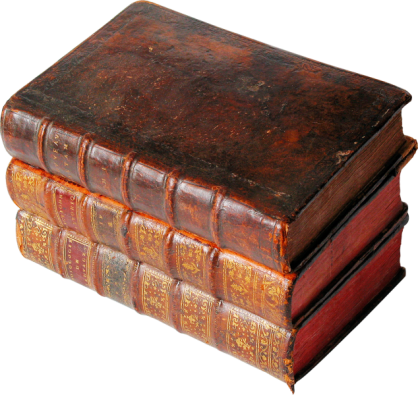